舞在画中走，画在语中悠
舞蹈《唐宫夜宴》文化融合
语言的形态与内在关联
一、文字语言
二、绘画语言
三、肢体语言
四、有声语言
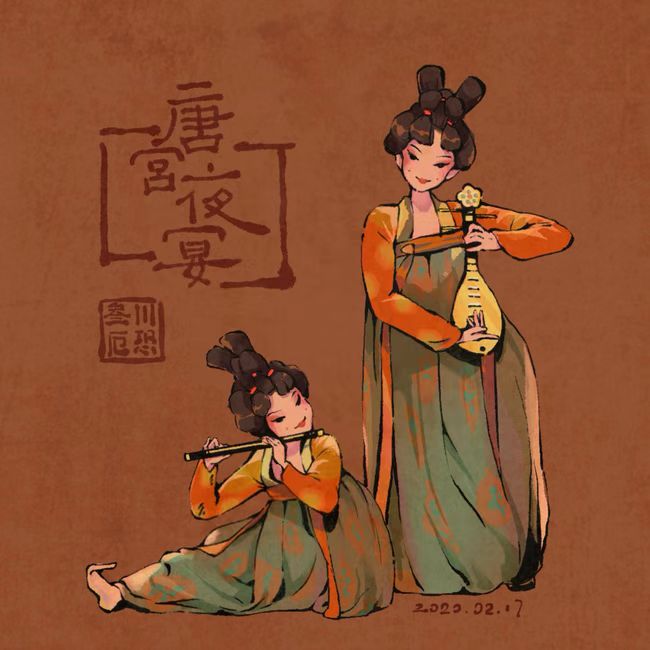 内在关联
舞在画中走  画在语中悠
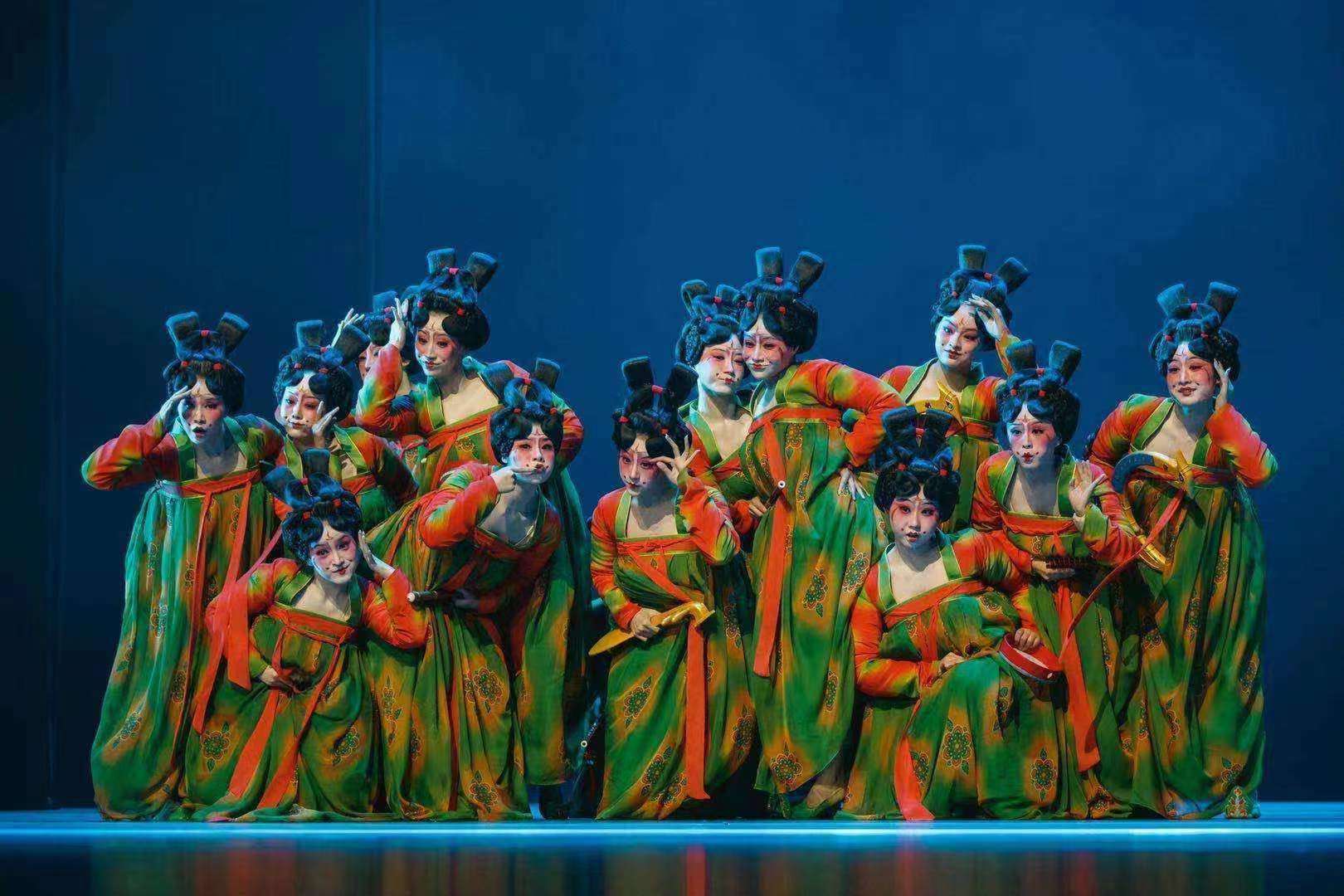 《唐宫夜宴》的艺术体现
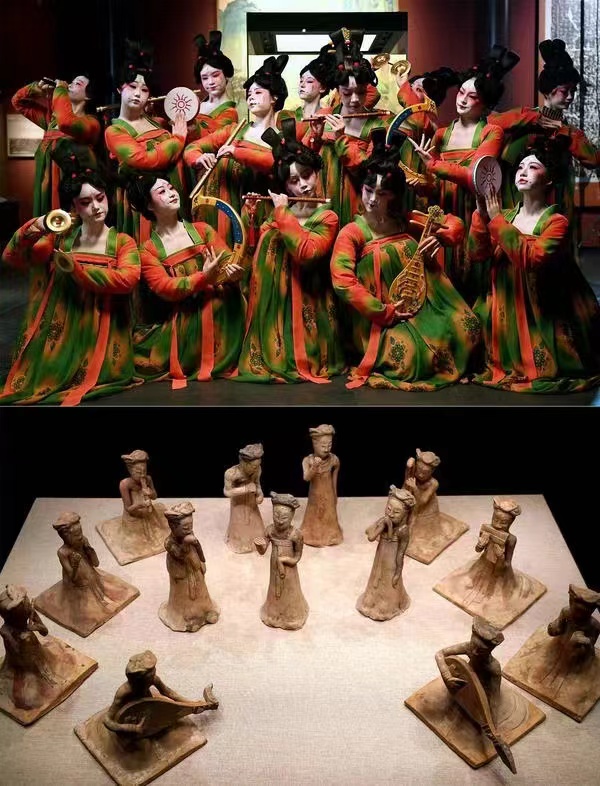 视觉——冲击


感观——真实
大唐文化的艺术价值
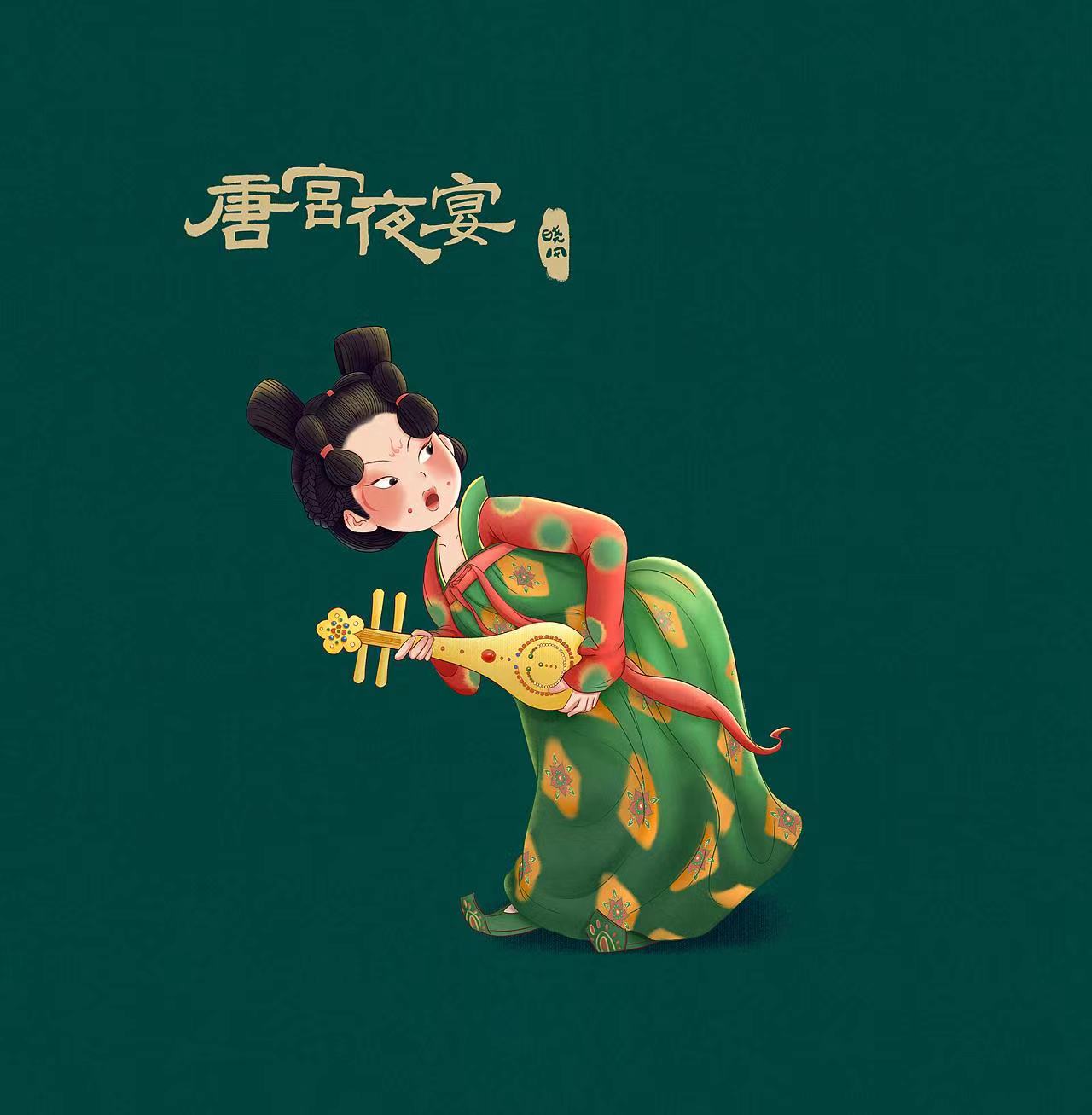 一、多元
二、生机
三、自信
四、磅礴
画中“舞”  “舞”中言
艺术创作展现时代魅力
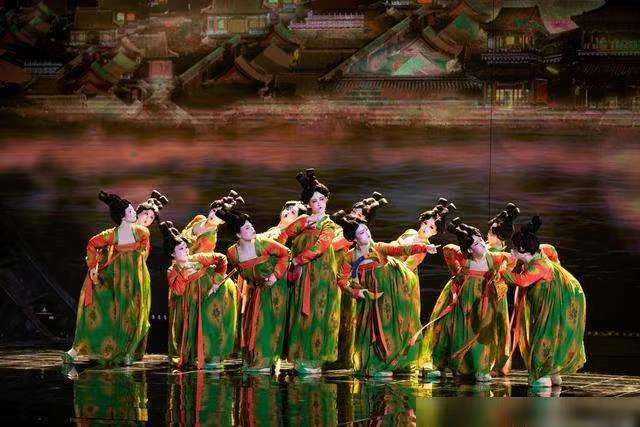 身心聚力言中有道道行画中精髓合一
——观《唐宫夜宴》之感